Associated Accessory (IBP) Warranty Enhancement
Participant Line: 	(866) 293-8291
Conference ID: 	67589335
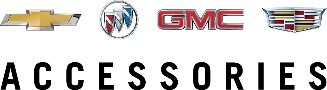 1
Effective August 8th
Dealers can submit IBP Labor Warranty through GM System.
Parts Warranty continues to be covered by IBP Supplier.
Dealer Communication on August 7th.
Is the IBP Part Defective and still covered under the IBP Partner Warranty
No further action.  Customer is responsible for repair
NO
YES
No further action.  Refer Customer to IBP partner for warranty handling
Was Accessory purchased from a GM Dealer?
NO
Yes
If still under the IBP Partner warranty, Customer should contact IBP Partner for part replacement.  Labor can not be claimed.
Was the Accessory installed by a GM Dealer?
NO
Yes
No further action Customer is responsible for repair
Was the Accessory installed on a vehicle registered in the US
NO
Yes
Contact the IBP Partner for a replacement part (this could be a service part not a complete assembly) and complete repairs
Proceed to steps 1 thru 6 for warranty labor claim processing
Submitting Labor in Global Warranty Management
Document the complaint, cause and repair (correction) of the Associated Accessory on a repair order.  Include the Associated Accessories Manufacturer name and Associated Accessories service part name or GM part number, if instructed by the Associated Accessory manufacturer to replace the complete assembly.  
Submit a ZREG Transaction Type in Global Warranty Management (GWM) for reimbursement of labor involved using the appropriate labor operation shown below. 






Submit the actual amount of labor in the Base Labour field.  
Submit up to $25.00 in the Net/Admin Allowance field to cover processing the part with the Associated Accessories Manufacturer or the Accessory Dealer Installer (ADI).    
Enter to Associated Accessory GM part number in the "Reference Number" field of the GWM transaction.
Parts are prohibited and must not be claimed on the transaction.
Questions?